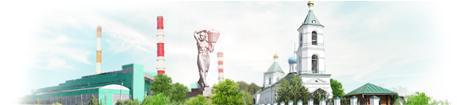 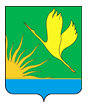 Городской округ 
         ШАТУРА
Исполнение бюджета               за 2021 год
«БЮДЖЕТ ДЛЯ ГРАЖДАН» 
подготовлен на основании решения Совета депутатов Городского округа Шатура Московской  области «Об исполнении бюджета Городского округа Шатура Московской области за 2021 год» 
от 30.06.2022 № 2/36
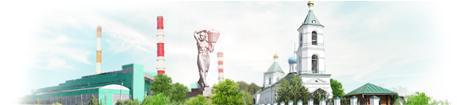 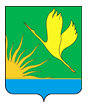 Городской округ 
         ШАТУРА
СОДЕРЖАНИЕ:- Основные понятия, используемые в бюджетном процессе                                                                                    3- Описание  административно-территориального деления                                                                                      4- Выполнение основных показателей социально- экономического развития Городского округа Шатура   5- Основные задачи и приоритетные направления бюджетной политики округа                                      6- Информация о выполнении основных характеристик бюджета Городского округа Шатура                        7- Информация об объеме и структуре доходов бюджета Городского округа Шатура                                        8- Информация об удельном объеме налоговых и неналоговых доходов бюджета Городского округа Шатура в расчете на душу населения в сравнении с другими муниципальными образованиями Московской области 15- Информация о местных налогах                                                                                                                           16- Расходы бюджета Городского округа Шатура                                                                                                          22- Аналитические   данные   о   расходах   бюджета   Городского  округа  Шатура  по  разделам  и  подразделам     классификации расходов бюджетов                                          23-Информация о расходах бюджета Городского округа Шатура с учетом интересов целевых групп пользователей 29-Информация о расходах бюджета Городского округа Шатура в разрезе муниципальных программ округа                                                                                                                                 31- Информация об общественно значимых проектах, реализуемых в 2021 году                                             106                                                          - Контактная информация                                                                                                                                                 107
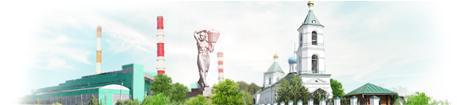 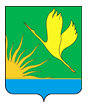 Городской округ 
         ШАТУРА
Основные понятия, 
используемые в бюджетном процессе
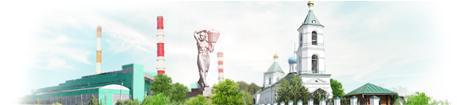 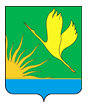 Городской округ 
         ШАТУРА
Городской округ Шатура – административно-территориальное образование, а также муниципальное образование Городской округ Шатура в составе Московской области. Расположен на восточной окраине Подмосковья, граничит с Орехово-Зуевским, Егорьевским районами Московской области, а также с Владимирской и Рязанской областями.      Площадь территории: 2675,14 кв.км (6% от площади всей Московской области). Общая численность населения на 2021 год составляет 86168 человек.    Административный центр: город Шатура В городском округе Шатура насчитывается 188 населенных пунктов. Крупнейшими из них являются город Шатура, город Рошаль, рабочий поселок Мишеронский, рабочий поселок Черусти, поселок Шатурторф, поселок центральной усадьбы совхоза «Мир».Основные отрасли промышленности Городского округа: производство и распределение электроэнергии, деревообрабатывающая, мебельная, легкая, пищевая, химическая промышленность  и перерабатывающее производство.          Глава Городского округа Шатура – Алексей Владимирович Артюхин
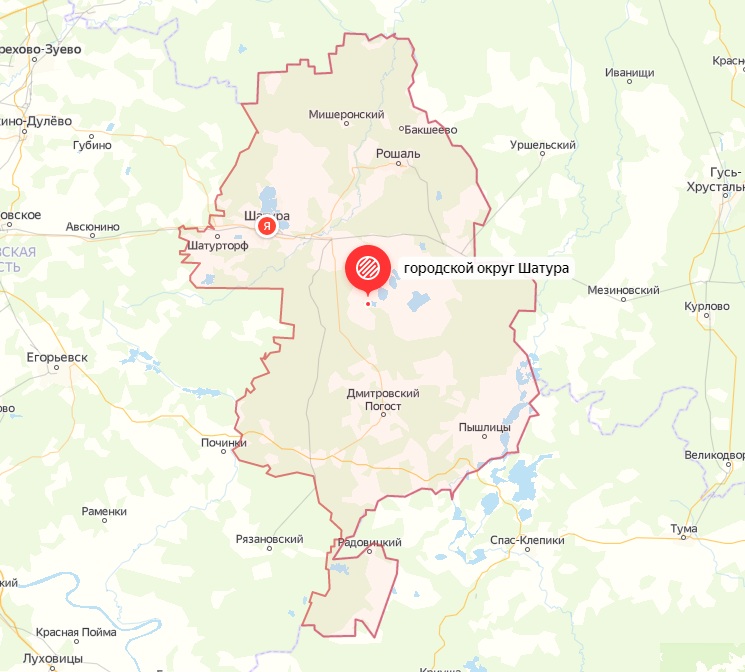 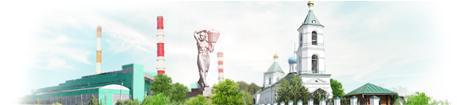 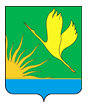 Городской округ 
         ШАТУРА
Выполнение основных показателей социально – экономического развития  Городского округа Шатура Московской области
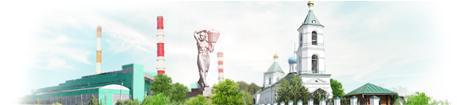 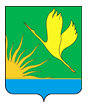 Городской округ 
         ШАТУРА
Основные задачи и приоритетные направления бюджетной политики Городского округа Шатура  Московской области
Долгосрочная сбалансированность и устойчивость бюджетной системы округа
Определение четких приоритетов использования бюджетных средств
Повышение доступности и качества муниципальных услуг
Совершенствование программно-целевых методов управления
Умеренная  политика в сфере заимствований и управления муниципальным долгом
Безусловное исполнение принятых социальных обязательств городского округа
Повышение открытости и прозрачности бюджетного процесса
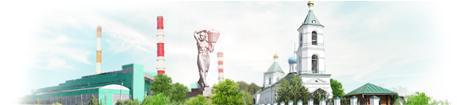 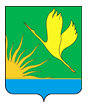 Городской округ 
         ШАТУРА
Информация о выполнении основных характеристик бюджета за 2021 год в сравнении с плановыми назначениями
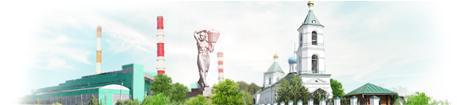 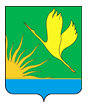 Городской округ 
         ШАТУРА
Информация об объеме и структуре налоговых и неналоговых доходов, а также межбюджетных трансфертах, поступающих в бюджет Городского округа Шатура,в сравнении с плановыми значениями
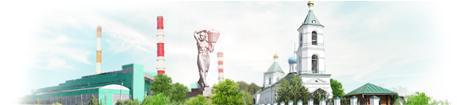 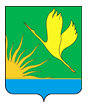 Городской округ 
         ШАТУРА
Информация об объеме и структуре налоговых и неналоговых доходов, а также межбюджетных трансфертах, поступающих в бюджет Городского округа Шатура,в сравнении с плановыми значениями
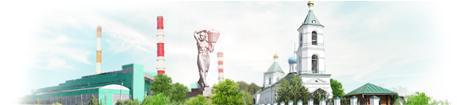 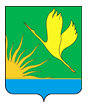 Городской округ 
         ШАТУРА
Информация об объеме и структуре налоговых и неналоговых доходов, а также межбюджетных трансфертах, поступающих в бюджет Городского округа Шатура,в сравнении с плановыми значениями
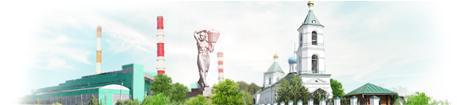 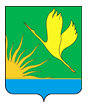 Городской округ 
         ШАТУРА
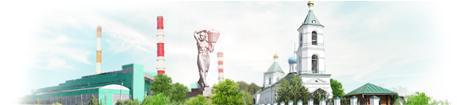 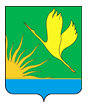 Городской округ 
         ШАТУРА
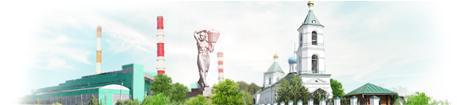 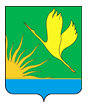 Городской округ 
         ШАТУРА
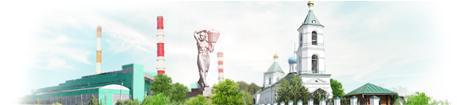 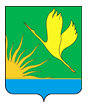 Городской округ 
         ШАТУРА
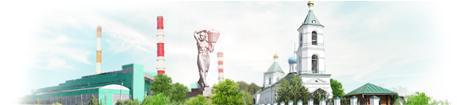 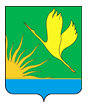 Городской округ 
         ШАТУРА
Информация подготовлена на основе данных, размещенных в Открытом бюджете Московской области (budget.mosreg.ru)
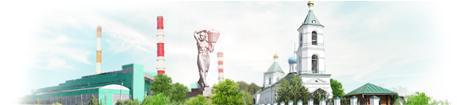 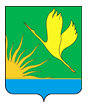 Городской округ 
         ШАТУРА
На территории Городского округа Шатура установлены местные налоги. 
Решением Совета депутатов Городского округа Шатура от 26.11.2020 №5/8 
установлен налог на имущество физических лиц.
Налоговые ставки установлены в следующих размерах
квартира, часть квартиры, комната
0,1 %
жилые дома, части жилых домов;
объекты незавершённого строительства в случае, если проектируемым назначением таких объектов является жилой дом;
единые недвижимые комплексы, в состав которых входит хотя бы один жилой дом;
гаражи и машино-места;
хозяйственные строения или сооружения, площадь каждого из которых не превышает 50 квадратных метров и которые расположены на земельных участках, предоставленных для ведения личного подсобного, дачного хозяйства, огородничества, садоводства или индивидуального жилищного строительства;
Для объектов налогообложения, кадастровая стоимость каждого из которых не превышает 300 млн. рублей
0,3 %
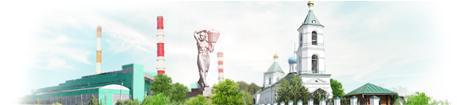 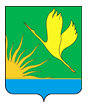 Городской округ 
         ШАТУРА
Налоговые ставки установлены в следующих размерах
для объектов налогообложения, включенных в перечень, определяемый в соответствии с пунктом 7 статьи 378.2 Налогового кодекса Российской Федерации, в отношении объектов налогообложения, предусмотренных абзацем вторым пункта 10 статьи 378.2 Налогового кодекса Российской Федерации;
для объектов налогообложения, кадастровая стоимость каждого из которых превышает 300 млн. рублей;
2,0 %
0,5 %
для прочих объектов налогообложения
Освобождается от уплаты налога один из родителей в многодетной малоимущей семье, имеющей трех и более несовершеннолетних детей, среднедушевой доход которых ниже величины прожиточного минимума, установленного в Московской области на душу населения, в отношении одного объекта налогообложения жилого назначения по выбору налогоплательщика: комната, квартира, индивидуальный жилой дом. Выпадающая сумма доходов составила 0 рублей.
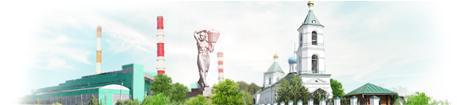 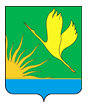 Городской округ 
         ШАТУРА
Решением Совета депутатов Городского округа Шатура от 26.11.2020 №4/8                      установлен земельный налог.
Налоговые ставки
в отношении земельных участков, занятых жилищным фондом и объектами инженерной инфраструктуры жилищно-коммунального комплекса (за исключением доли в праве на земельный участок, приходящейся на объект, не относящийся к жилищному фонду и к объектам инженерной инфраструктуры жилищно-коммунального комплекса) или приобретенных (предоставленных) для жилищного строительства (за исключением земельных участков, приобретенных (предоставленных) для индивидуального жилищного строительства, используемых в предпринимательской деятельности);
в отношении земельных участков, отнесенных к землям сельскохозяйственного назначения, землям в составе зон сельскохозяйственного использования в населенных пунктах и используемых для сельскохозяйственного производства;
0,3 %
в отношении земельных участков, не используемых в предпринимательской деятельности, приобретенных (предоставленных) физическим лицам для ведения  личного подсобного хозяйства, садоводства или огородничества, а также земельных участков общего назначения, предусмотренных Федеральным законом от 29 июля 2017 года №217-ФЗ «О ведении гражданами садоводства и огородничества для собственных нужд и о внесении изменений в отдельные законодательные акты Российской Федерации»;
в отношении земельных участков, ограниченных в обороте в соответствии с законодательством Российской Федерации, предоставленных для обеспечения обороны, безопасности и таможенных нужд
1,5 %
в отношении прочих земельных участков
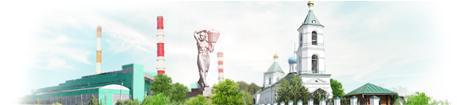 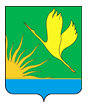 Городской округ 
         ШАТУРА
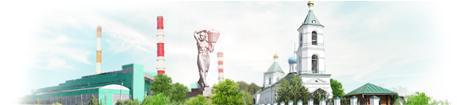 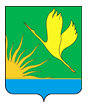 Городской округ 
         ШАТУРА
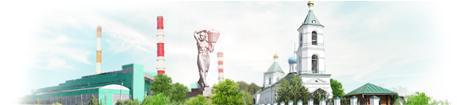 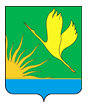 Городской округ 
         ШАТУРА
Общий объем выпадающих доходов 
от предоставления  льгот по местным налогам
в 2021 году  -
13 147 тыс. рублей
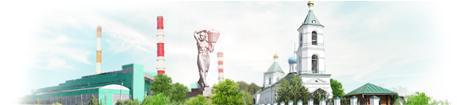 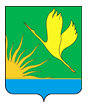 Городской округ 
         ШАТУРА
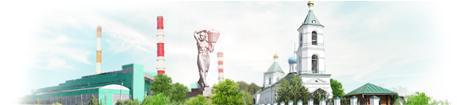 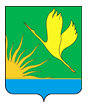 Городской округ 
         ШАТУРА
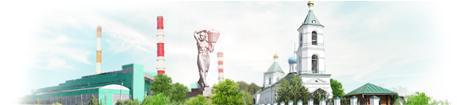 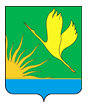 Городской округ 
         ШАТУРА
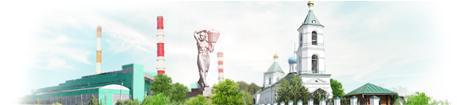 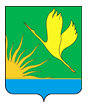 Городской округ 
         ШАТУРА
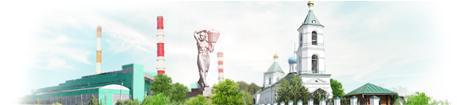 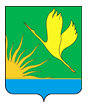 Городской округ 
         ШАТУРА
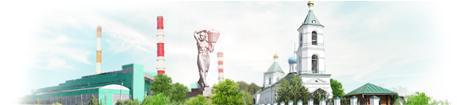 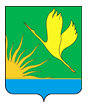 Городской округ 
         ШАТУРА
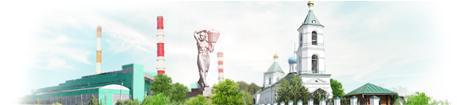 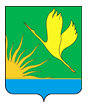 Городской округ 
         ШАТУРА
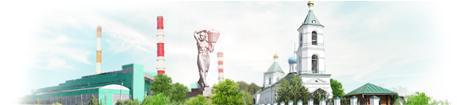 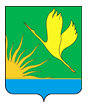 Городской округ 
         ШАТУРА
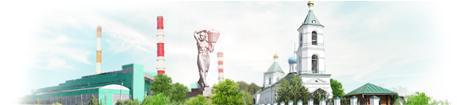 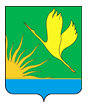 Городской округ 
         ШАТУРА
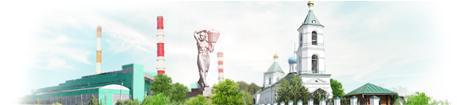 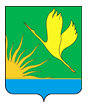 Городской округ 
         ШАТУРА
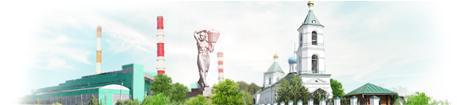 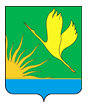 Городской округ 
         ШАТУРА
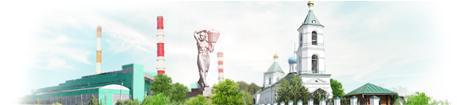 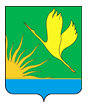 Городской округ 
         ШАТУРА
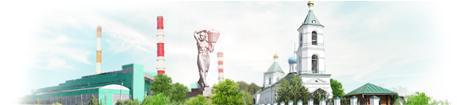 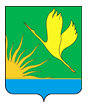 Городской округ 
         ШАТУРА
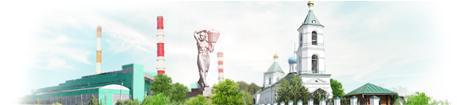 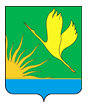 Городской округ 
         ШАТУРА
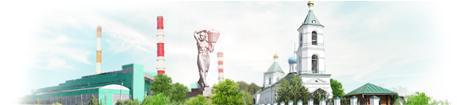 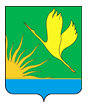 Городской округ 
         ШАТУРА
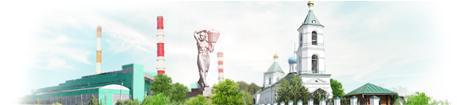 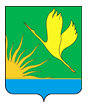 Городской округ 
         ШАТУРА
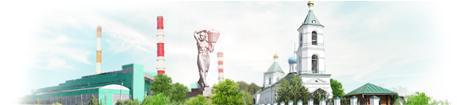 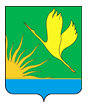 Городской округ 
         ШАТУРА
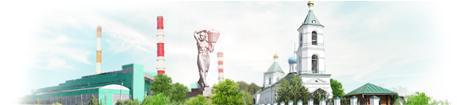 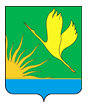 Городской округ 
         ШАТУРА
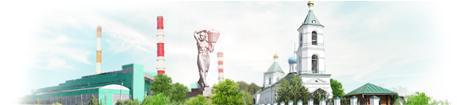 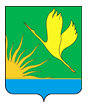 Городской округ 
         ШАТУРА
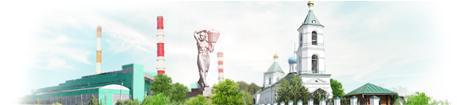 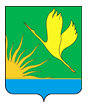 Городской округ 
         ШАТУРА
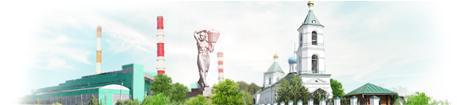 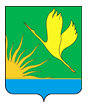 Городской округ 
         ШАТУРА
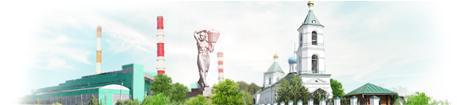 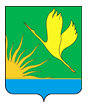 Городской округ 
         ШАТУРА
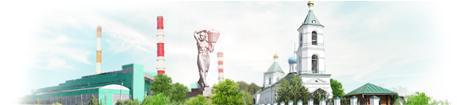 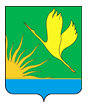 Городской округ 
         ШАТУРА
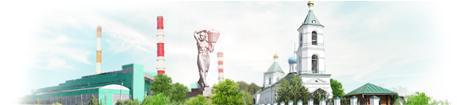 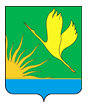 Городской округ 
         ШАТУРА
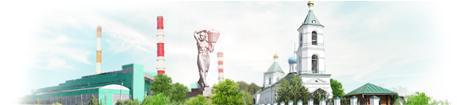 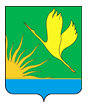 Городской округ 
         ШАТУРА
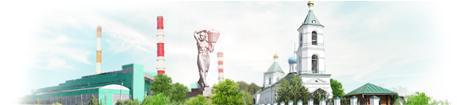 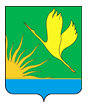 Городской округ 
         ШАТУРА
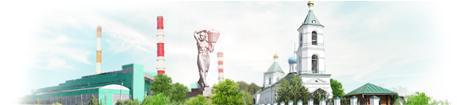 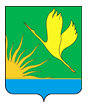 Городской округ 
         ШАТУРА
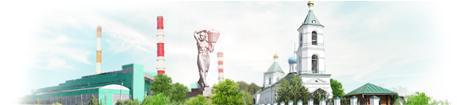 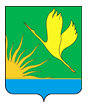 Городской округ 
         ШАТУРА
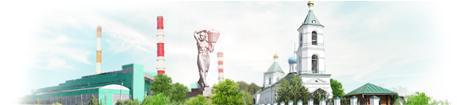 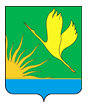 Городской округ 
         ШАТУРА
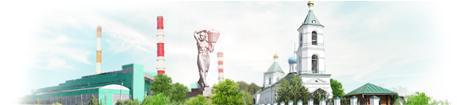 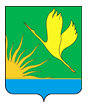 Городской округ 
         ШАТУРА
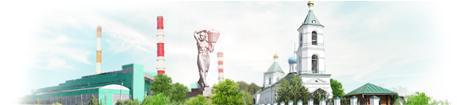 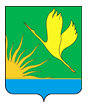 Городской округ 
         ШАТУРА
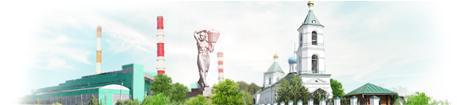 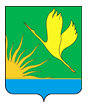 Городской округ 
         ШАТУРА
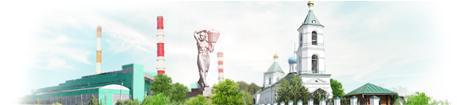 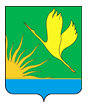 Городской округ 
         ШАТУРА
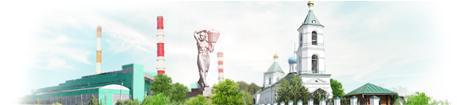 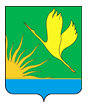 Городской округ 
         ШАТУРА
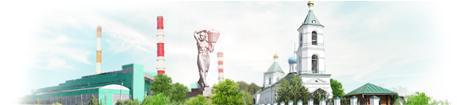 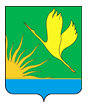 Городской округ 
         ШАТУРА
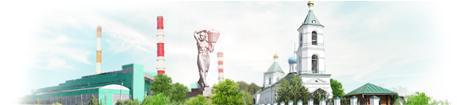 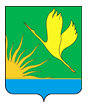 Городской округ 
         ШАТУРА
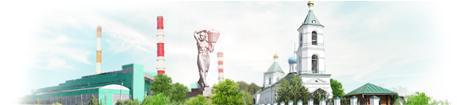 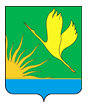 Городской округ 
         ШАТУРА
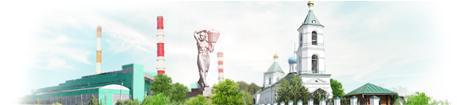 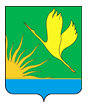 Городской округ 
         ШАТУРА
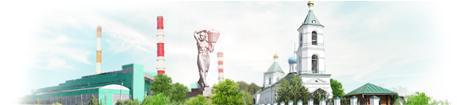 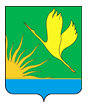 Городской округ 
         ШАТУРА
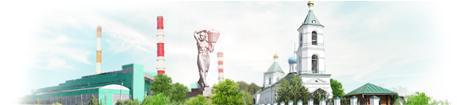 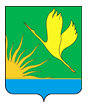 Городской округ 
         ШАТУРА
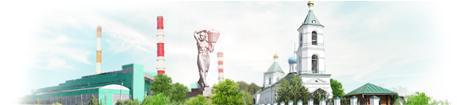 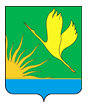 Городской округ 
         ШАТУРА
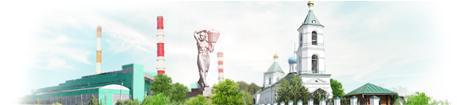 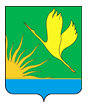 Городской округ 
         ШАТУРА
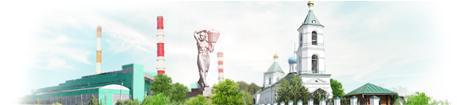 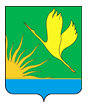 Городской округ 
         ШАТУРА
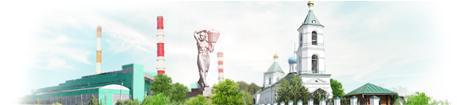 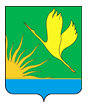 Городской округ 
         ШАТУРА
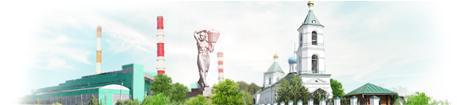 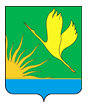 Городской округ 
         ШАТУРА
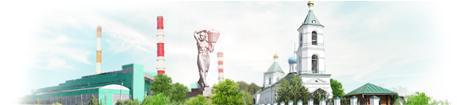 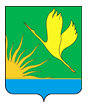 Городской округ 
         ШАТУРА
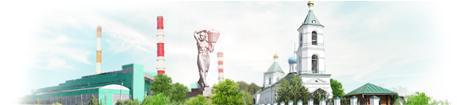 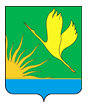 Городской округ 
         ШАТУРА
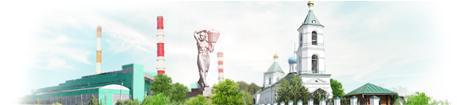 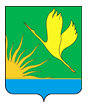 Городской округ 
         ШАТУРА
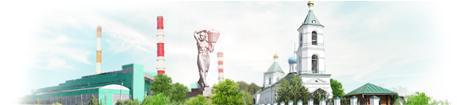 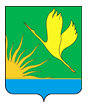 Городской округ 
         ШАТУРА
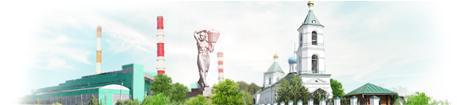 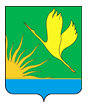 Городской округ 
         ШАТУРА
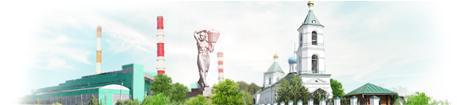 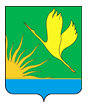 Городской округ 
         ШАТУРА
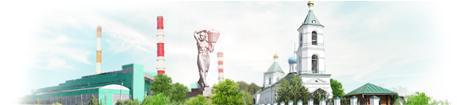 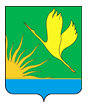 Городской округ 
         ШАТУРА
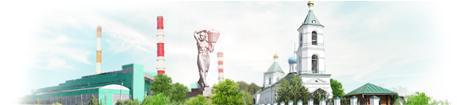 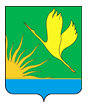 Городской округ 
         ШАТУРА
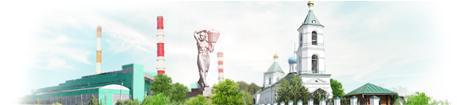 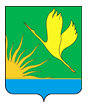 Городской округ 
         ШАТУРА
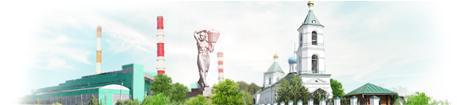 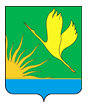 Городской округ 
         ШАТУРА
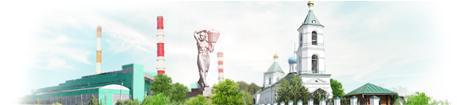 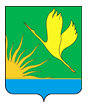 Городской округ 
         ШАТУРА
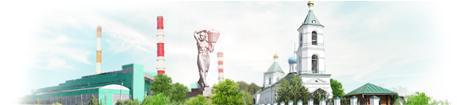 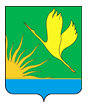 Городской округ 
         ШАТУРА
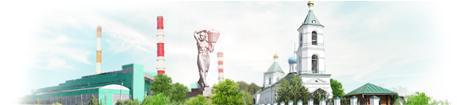 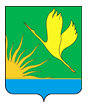 Городской округ 
         ШАТУРА
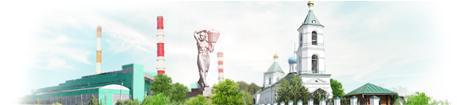 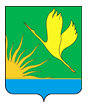 Городской округ 
         ШАТУРА
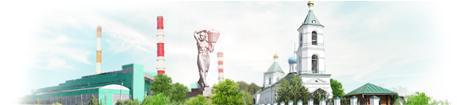 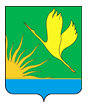 Городской округ 
         ШАТУРА
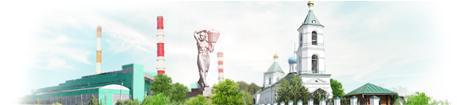 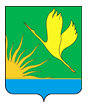 Городской округ 
         ШАТУРА
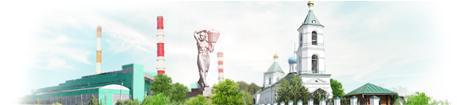 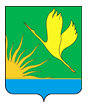 Городской округ 
         ШАТУРА
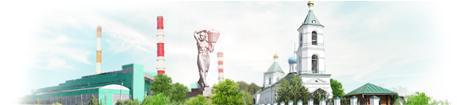 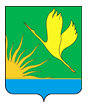 Городской округ 
         ШАТУРА
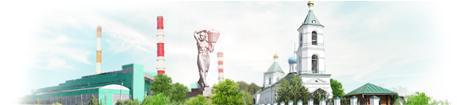 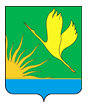 Городской округ 
         ШАТУРА
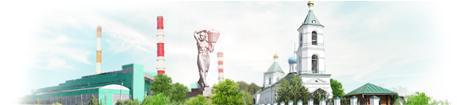 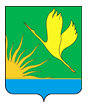 Городской округ 
         ШАТУРА
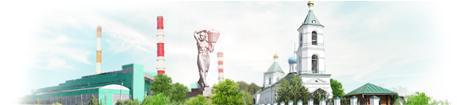 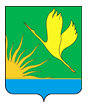 Городской округ 
         ШАТУРА
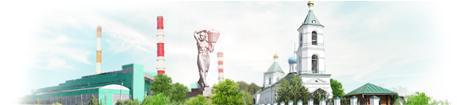 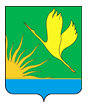 Городской округ 
         ШАТУРА
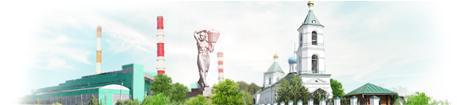 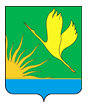 Городской округ 
         ШАТУРА
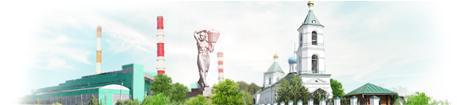 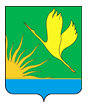 Городской округ 
         ШАТУРА
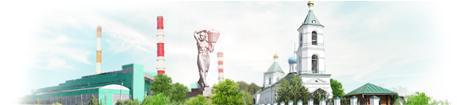 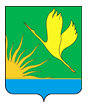 Городской округ 
         ШАТУРА
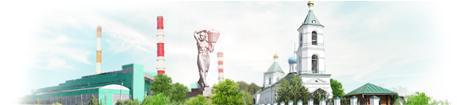 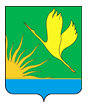 Городской округ 
         ШАТУРА
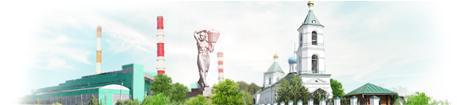 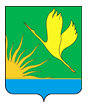 Городской округ 
         ШАТУРА
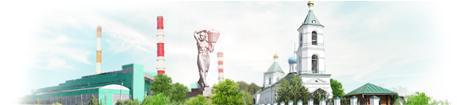 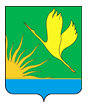 Городской округ 
         ШАТУРА
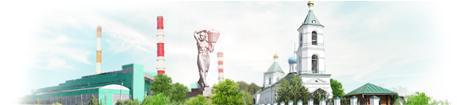 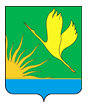 Городской округ 
         ШАТУРА
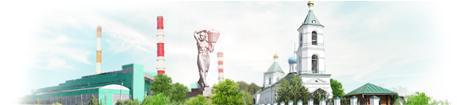 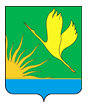 Городской округ 
         ШАТУРА
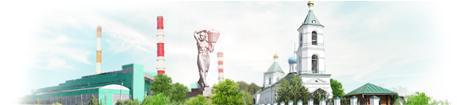 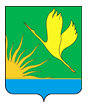 Городской округ 
         ШАТУРА
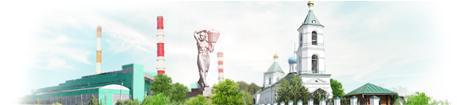 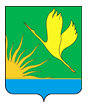 Городской округ 
         ШАТУРА
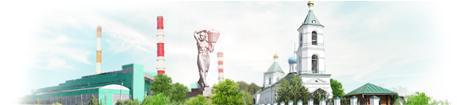 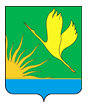 Городской округ 
         ШАТУРА
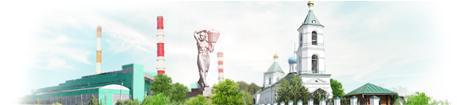 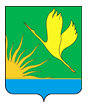 Городской округ 
         ШАТУРА
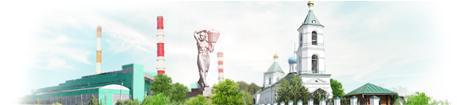 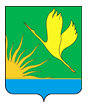 Городской округ 
         ШАТУРА
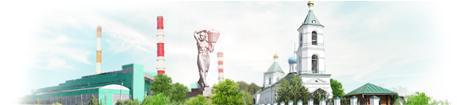 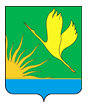 Городской округ 
         ШАТУРА
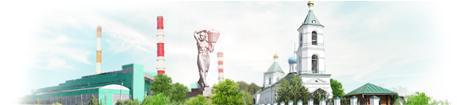 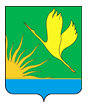 Городской округ 
         ШАТУРА
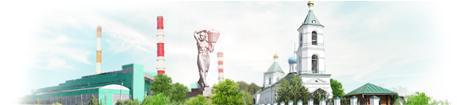 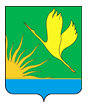 Городской округ 
         ШАТУРА
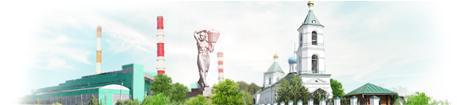 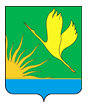 Городской округ 
         ШАТУРА
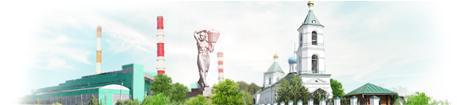 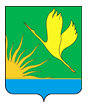 Городской округ 
         ШАТУРА
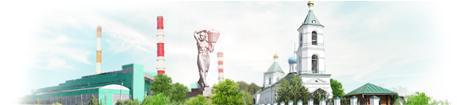 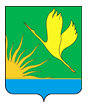 Городской округ 
         ШАТУРА
Контактная информация
- Администрация Городского округа Шатура;
Финансовое управление администрации Городского округа Шатура  Московской области          
 Адрес:                                                                    Телефон:
140700, Московская область,                              8(49645) 249-88;    8(49645)207-83.
       г. Шатура, пл. Ленина, д.2                          Электронная почта: shatura-fu@rambler.ru

ГРАФИК РАБОТЫ
с 8-45 до 18-00 часов
(понедельник-четверг)
с 8-45 до 16-45 часов
(пятница)
обед с 13-00 до 14-00 часов
						        
            
График личного приема граждан начальником финансового управления:
последний рабочий день каждого месяца с 14-00 до 17-00 часов